Hidden Slide #1
This Module was designed to be used in the following manner. 
The audience for this Module is division and school teams, families, and communities.
This Module is meant for whole staff presentations.
Following this training, participants should complete the Action Plan document to determine next steps.
This module has one component. Participants will only complete this module if it fits the needs of their school.
[Speaker Notes: This Module is designed to be completed in 1 hour.]
Hidden Slide #2
In person training
Presenter notes and information
[Speaker Notes: In-person training suggestions
Module 2: Families and Communities as Partners should take about one hour to complete. This presentation provides an understanding of engaging families and communities in this work. 

In summary
This module outlines family and community engagement
It can be adapted to individual contexts
The training should last about 1 hours for the entire module 

Presenter notes information
Presenter notes are included in the PowerPoint. Background information for the presenter is shown as “To Know.” Statements to be shared with participants are shown as “To Say.” In some instances, the “To Know/To Say” are combined.The presenter notes also include “To Do” prompts and cues for “Handouts”.
 
Additional activities, examples, videos, etc. are being developed. A presenter may add material from the resources and activities section on the website. 
  
Breaks should be inserted at the discretion of the presenter based on the needs of participants.]
Hidden Slide #3
Supplies needed
Web access for presenter and participants
Access to videos (through WIFI if available, but download to flash drive as a back-up)
Chart paper
Markers
Post-it-Notes
[Speaker Notes: To Know
These supplies are needed for the Trauma Professional Learning Modules.]
Hidden Slide #4
Handouts for this Module:
Activity handouts: Who is Family? worksheet and Who is Community? worksheet
Trauma Sensitive School Checklist 
Action Planner
[Speaker Notes: To Know
The Participant and Presenter Materials are located on the vtss-ric website. 

References]
Hidden Slide #5
Key Terms in This Module: 
Family Engagement- the process of educators actively building relationships of trust to partner WITH families to improve outcomes for all students
Family Empowerment- consistent, ongoing and authentic efforts to support family members to be equal partners in their children’s education. 
Community Engagement- the process of working collaboratively with and through groups of people affiliated by geographic proximity, special interest, or similar situations to address issues affecting the wellbeing of those people
[Speaker Notes: To Know
These are the key terms used throughout the module.]
Implementation and Systems
Families as Partners
Communities as Partners
[Speaker Notes: To Know: We also have modules (Module 5) on Implementation and Systems for Divisions, Administrators and Staff but felt families and communities should have it’s own. 

To Say: Welcome to module 2, one of our modules focused on Implementation and Systems. This module focuses on the why and how to engage families and communities as partners to implementation of  trauma sensitive school efforts.]
What Will We Know and Do
Explore current approaches to engaging families in schools, particularly those families impacted by trauma.
Understand why family and community engagement is key to developing and fostering trauma-sensitive schools within a multi-tiered systems of supports.
Identify strategies for implementation of empowering, trauma sensitive strategies to foster positive school – family – community partnerships.
[Speaker Notes: To Know: 
Go over the learning intentions targeted for this session

To Say: Here are learning intentions for the module. Our focus here is understanding the value of engaging families, regardless of their histories, needs, strengths. We will first spend a little bit of time considering family engagement approaches overall then considering adaptations that may be helpful in engaging families or communities where trauma and traumatic stress is a reality. We will take a deeper look at why family and community engagement is central to really fostering trauma-sensitive schools and get us thinking about what and how to implement strategies for supporting genuine school/family/community collaborations and partnerships.]
What Does this Look Like?
“The key to creating family engagement that supports better learning outcomes is to ensure that there is a plan in place that engages every family… Every family, in this case, does truly mean every family. And the engagement has as an outcome better achievement for children…all children.”
 - Dr. Steve Constantino, 2016
[Speaker Notes: To Know/To Say: We start this learning with an underlying understanding. This quote from Dr. Steve Constantino reminds us that family engagement does result in better outcomes for children; this applies to all families, not just the ones who are “easy” to partner with.  The other point made in this quote relates to the need for a PLAN for engaging all families, even though in ‘tough places’.  Truly, supporting every child means engaging every family. Reflect for a moment on what your school or division does to communicate and live this commitment to all families.

To Do: Could have breakout or buddy pair conversations about what their schools/ divisions are doing to communicate and live this commitment to all families, especially those families who have histories of disengagement or families of students with extra challenging behaviors or social emotional needs.]
Commit to Engagement
Core Belief 1- All families have dreams for their children and want the best for them.
Core Belief 2- All families have the capacity to support their children’s learning.
Core Belief 3- Families and school staff are equal partners.
Core Belief 4- The responsibility for cultivating and sustaining partnerships among school, home, and community rests primarily with school staff, especially school leaders.
Sources: Henderson et al., 2007; Mapp et al, 2017)
[Speaker Notes: To Know/To Say: As school leaders, team members, staff - you all have great opportunity to set the stage for valuing meaningful engagement with all types of families! But to do this, leaders really need to BELIEVE that family engagement is powerful and there is value in working WITH families. These beliefs not only must be held by each and every school leader and staff member but also be COMMUNICATED to the families and communities with whom you work. Here are 4 core beliefs offered by some of the best thinkers and researchers in family/school partnerships. Now continue your reflection: As you considered your school or division’s approach to engaging all families (previous slide), were your responses consistent with these core beliefs? Do your colleagues, especially those that you lead, believe them? How would a family member see that belief in action?

References: Source: Core Beliefs for Family Engagement  (Henderson et al., 2007; Mapp et al, 2017)]
Confronting the Family Role in Trauma
Educators AND families keeping focus on the student
Our Goal: Build safe, collaborative and non-judgmental relationships with families and communities so that outcomes for children and youth will improve.
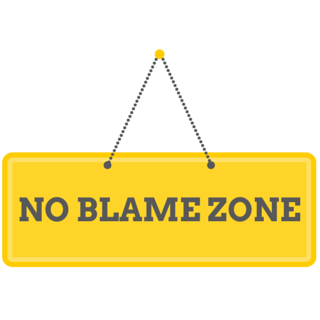 [Speaker Notes: To Know: The goal in this work to build mutual understanding that fosters trust so we can build safe, collaborative and nonjudgmental relationships.

To Say: 
Before we get into the specifics of WHY and HOW to engage family and community, I want to take a moment and address an unfortunate reality when we start talking with school and community providers about trauma and family. We know that some of our students and families experience traumatic stress and have indeed been exposed to traumas that are related to tough situations and adverse experiences that have happened in the home. Similarly, some children and youth who come to school and to community programs with trauma histories that are rooted in their experiences with systems that don’t understand and respond effectively to their circumstances, be those the impact of poverty, disability, race, or other inequities. So often we may hear folks in one silo begin to blame and even shame folks in another silo. So as we enter this work, we find it valuable to just acknowledge the elephant in the room, that yes, as we dig work to develop meaningful partnerships between schools and families and communities, it is tempting to point fingers and assign blame, which of course does little to move the work forward. So instead, we ask today (and hopefully always) that these conversations keep the focus on the children and youth who we are all passionate about supporting. The goal in this work to build mutual understanding that fosters trust so we can build safe, collaborative and nonjudgmental relationships.]
Why This Matters
“Years of practice and research into learning have established an unquestionable insight: when parents (and caregivers) are engaged in their children’s education, students succeed.”
Weiss et al., Global Family Research Project (2018)
[Speaker Notes: To Know/To Say: Again, we KNOW from decades of research that children’s outcomes improve when families are engaged in their schools. 
Take a moment and think of/share a time when you saw engagement of a family, or a particularly effective home/school partnership, really make a difference for a student. How did you know it was impactful for the child? What were the characteristics of the home/school partnership or the way in which the family engagement occurred?

References: Source: (Weiss et al, Oct 2018)  Joining Together to Create a Bold Vision for Next-Generation Family Engagement: Engaging Families to Transform Education, report from Global Family Research Project for the Carnegie Corp.]
Who is Family?
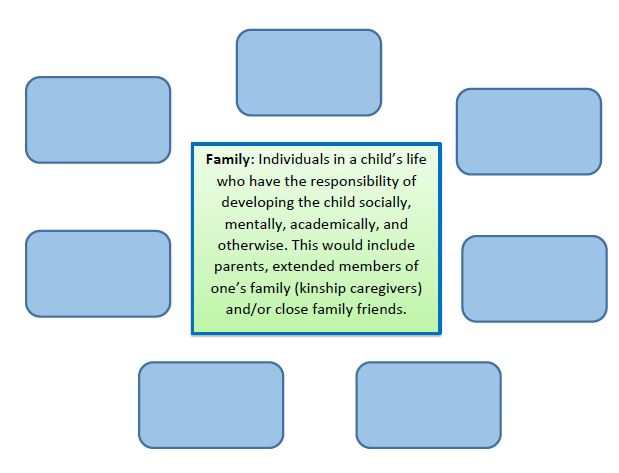 [Speaker Notes: To Do/To Say: We need to consider ‘family’ very broadly, especially when we are working with families from diverse cultures and those who may have tough histories. 
Add activity: Turn and Talk - How would you define family? Fill in the blue boxes with the roles or positions of individuals that may be considered family members- those who support the child across domains.

Once completed, what does the broader conceptualization of family mean for your family engagement efforts? What assumptions, beliefs, behaviors might have to change as a result of a definition of family that goes beyond a bio mom and dad?

Handout: https://drive.google.com/open?id=1A3dkR0_BGOI4miswPap0HpJRMp8ocDFv]
Trauma: A Factor in Family Engagement
Parents/caregivers who are affected by trauma may have their own triggers related to their experiences. Potential trauma triggers: 
Feeling disrespected by the school staff
Being called into a meeting to address their child’s behaviors
Uncertainty about what is happening
Lack of control over decisions being made about their child
History of negative experiences with the education system
[Speaker Notes: To Know: It is important to acknowledge the challenges some families and schools face in collaborating.

To Say: 
It is important to acknowledge the challenges some families and schools face in collaborating. For some parents/caregivers, schools have not been a positive, which makes meaningful progress towards the vision and implementation of strategies and actions really challenging. We can turn to lessons learned from other service sectors as we move towards serving the needs of all students and families, even those who come from “hard places” and have or are struggling with systemic (ex., poverty, racism) and individual (ex., abuse, neglect, witnessing violence) traumas.  

Parents who are affected by trauma may have their own triggers related to their experiences. Some types of interactions between parents and the school staff present an elevated potential for triggering, particularly interactions that leave parents feeling helpless, vulnerable, or out of control or that mimic other aspects of past traumatic experiences. Potential trauma triggers for parents arise from situations involving conflict: 
Feeling disrespected by the school staff
Being called into a meeting to address their child’s behaviors
Uncertainty about what is happening
Lack of control over decisions being made about their child
History of negative experiences with the education system

Responses to trauma triggers that you may encounter from parents include extreme anger, defensiveness, avoidance, or shutting down. These behaviors are challenging and can be easily misunderstood by staff, leading to negative interactions that interfere with parent engagement and relationship building. 


Reference: Building Trauma-Sensitive Schools Handout Packet, TSS training package, National Center on Safe Supportive Learning Environments]
Video Example 1
VTSS Trauma Sensitive Approaches for Home & School: Understanding Trauma
[Speaker Notes: To Know: This video is 10 minutes

To Say:  This series of videos features the voices and experiences of families as well as educators. We encourage you to view video 1 now.


To Do: 
Show video 1, will be a review of some of the concepts covered in Module 1. 
https://www.youtube.com/channel/UCAXmFiDD2phNTeRJ9PBqBAg/playlists]
Videos: VTSS Trauma Sensitive Approaches for Home & School
Series of three videos: Understanding Trauma; Addressing Trauma; Building Trauma Sensitive Schools
Feature family, educator and clinician voices
Fact sheets to accompany each
Valuable tools for PD and family outreach and building connection
[Speaker Notes: To Say: The video we just viewed is one of three in a series produced by Formed Families Forward, the family partner to VTSS.
https://www.youtube.com/channel/UCAXmFiDD2phNTeRJ9PBqBAg/playlists
Fact sheets- https://www.formedfamiliesforward.org/resource_category/trauma-specific-topics-schools/

Handouts: ADD TO WORKBOOK: FACT SHEETS https://www.formedfamiliesforward.org/wp-content/uploads/2018/08/Trauma-video-factsheets-1-through-3-fnl.pdf]
Discussion: Six Components of
 (trauma-informed) Family Engagement – Component #1
Positive Relationships: The strengths of all families, including those impacted by trauma, are recognized, valued and honored by school staff. Staff and families recognize families’ needs and cultural experiences to lead to greater understanding and respect among all.
[Speaker Notes: To Know: These 6 components of family engagement in multi-tiered systems are drawn from work of the national PBIS Center (Minch et al., 2017; chapter 4 in https://www.pbis.org/resource/aligning-and-integrating-family-engagement-in-pbis)

To Say: 
Over the last several years, VTSS has worked to build capacity and competencies around 6 components of family engagement in MTSS; these were touched on in module 1.11 in basic Tier 1 training. Here we take trauma lens to the 6 components to deepen a focus on trauma-informed family engagement. That is, how to engage all families consistent with the trauma care values and honoring the experiences and circumstances of ALL families.
So, what does meaningful family engagement look like in schools that are trauma sensitive?
(read the 6 descriptions over the next 3 slides)]
Discussion: Six Components of
 (trauma-informed) Family Engagement – Component #2
Family Empowerment: Families are valued, encouraged and supported to be equal partners in their children’s education. Efforts to empower families impacted by trauma are ongoing, consistent and authentic. Families are offered relevant and trauma sensitive resources (ex., training, stipends, technology access) to build skills to serve as leaders, advocates, supporters and partners with staff in student learning.
[Speaker Notes: To Know: These 6 components of family engagement in multi-tiered systems are drawn from work of the national PBIS Center (Minch et al., 2017; chapter 4 in https://www.pbis.org/resource/aligning-and-integrating-family-engagement-in-pbis)

To Say: 
Over the last several years, VTSS has worked to build capacity and competencies around 6 components of family engagement in MTSS; these were touched on in module 1.11 in basic Tier 1 training. Here we take trauma lens to the 6 components to deepen a focus on trauma-informed family engagement. That is, how to engage all families consistent with the trauma care values and honoring the experiences and circumstances of ALL families.
So, what does meaningful family engagement look like in schools that are trauma sensitive?
(read the 6 descriptions over the next 3 slides)]
Discussion: Six Components of
 (trauma-informed) Family Engagement – Component #3
Leadership: Leaders demonstrate ongoing commitment to family engagement overall and to creating and fostering a trauma-responsive school environment. Understands and dedicates resources to students, families and staff to offer trauma-sensitive approaches at all three tiers.
[Speaker Notes: To Know: These 6 components of family engagement in multi-tiered systems are drawn from work of the national PBIS Center (Minch et al., 2017; chapter 4 in https://www.pbis.org/resource/aligning-and-integrating-family-engagement-in-pbis)

To Say: 
Over the last several years, VTSS has worked to build capacity and competencies around 6 components of family engagement in MTSS; these were touched on in module 1.11 in basic Tier 1 training. Here we take trauma lens to the 6 components to deepen a focus on trauma-informed family engagement. That is, how to engage all families consistent with the trauma care values and honoring the experiences and circumstances of ALL families.
So, what does meaningful family engagement look like in schools that are trauma sensitive?
(read the 6 descriptions over the next 3 slides)]
Discussion: Six Components of
 (trauma-informed) Family Engagement – Component #4
Data-based Goals and Outcomes: Goals related to family and community engagement reflect the culture and experience of those in the community. Goals might include family and child/youth resiliency, staff readiness to use trauma sensitive strategies, staff self-care. Evaluation of outcomes is conducted in a way that does not risk retraumatization.
[Speaker Notes: To Know: These 6 components of family engagement in multi-tiered systems are drawn from work of the national PBIS Center (Minch et al., 2017; chapter 4 in https://www.pbis.org/resource/aligning-and-integrating-family-engagement-in-pbis)

To Say: 
Over the last several years, VTSS has worked to build capacity and competencies around 6 components of family engagement in MTSS; these were touched on in module 1.11 in basic Tier 1 training. Here we take trauma lens to the 6 components to deepen a focus on trauma-informed family engagement. That is, how to engage all families consistent with the trauma care values and honoring the experiences and circumstances of ALL families.
So, what does meaningful family engagement look like in schools that are trauma sensitive?
(read the 6 descriptions over the next 3 slides)]
Discussion: Six Components of
 (trauma-informed) Family Engagement – Component #5
Multi‐tiered/Multi-dimensional Approach: Families understand tier distinctions and implications for their children. Approaches for dialoguing with families are varied, accommodating common triggers and challenges. Responses and interventions at families at tier 2 and 3 account for possible stressors.
[Speaker Notes: To Know: These 6 components of family engagement in multi-tiered systems are drawn from work of the national PBIS Center (Minch et al., 2017; chapter 4 in https://www.pbis.org/resource/aligning-and-integrating-family-engagement-in-pbis)

To Say: 
Over the last several years, VTSS has worked to build capacity and competencies around 6 components of family engagement in MTSS; these were touched on in module 1.11 in basic Tier 1 training. Here we take trauma lens to the 6 components to deepen a focus on trauma-informed family engagement. That is, how to engage all families consistent with the trauma care values and honoring the experiences and circumstances of ALL families.
So, what does meaningful family engagement look like in schools that are trauma sensitive?
(read the 6 descriptions over the next 3 slides)]
Discussion: Six Components of
 (trauma-informed) Family Engagement – Component #6
Collaborative Problem Solving: For students receiving tier 2 & 3 supports, family input is obtained and utilized in a way that minimizes risk of triggers. Family participation is encouraged and made accessible in the problem solving process. Linkages to clinical and other community services with trauma expertise are made when appropriate.
[Speaker Notes: To Know: These 6 components of family engagement in multi-tiered systems are drawn from work of the national PBIS Center (Minch et al., 2017; chapter 4 in https://www.pbis.org/resource/aligning-and-integrating-family-engagement-in-pbis)

To Say: 
Over the last several years, VTSS has worked to build capacity and competencies around 6 components of family engagement in MTSS; these were touched on in module 1.11 in basic Tier 1 training. Here we take trauma lens to the 6 components to deepen a focus on trauma-informed family engagement. That is, how to engage all families consistent with the trauma care values and honoring the experiences and circumstances of ALL families.
So, what does meaningful family engagement look like in schools that are trauma sensitive?
(read the 6 descriptions over the next 3 slides)]
Practice: Trauma-Sensitive
Organizations
A trauma sensitive school or organization is responsive to trauma by:
Realizing the widespread impact of trauma and understands potential paths for recovery;
Recognizing the signs and symptoms of trauma in clients, families, staff, and others involved with the system;
Responding by fully integrating knowledge about trauma into policies, procedures, and practices; and
Resisting re-traumatization
[Speaker Notes: To Know: 4 R’s from SAMHSA- A trauma-informed approach can be implemented in any type of service setting or organization and is distinct from trauma specific interventions or treatments that are designed specifically to address the consequences of trauma and to facilitate healing.

To Say: So we know that families who carry traumatic stress may be less likely to be meaningfully engaged with schools and that represents a missed opportunity. Student and system outcomes are poorer when families are not engaged. So, the obligation is really on divisions and schools to think and respond systemically. Family engagement needs to happen on a systems level too, not just with individual families. Creating school AND OUTSIDE community organizations that are trauma sensitive makes it easier for families, particularly disenfranchised families, to engage.

Fortunately, we know there are broad qualities organizations or agencies can foster that set the stage for true trauma responsiveness. These 4 characteristics offer a backdrop for a division or school’s work as they map out efforts to truly engage family and community and really even faculty!

4 R’s from SAMHSA- A trauma-informed approach can be implemented in any type of service setting or organization and is distinct from trauma-specific interventions or treatments that are designed specifically to address the consequences of trauma and to facilitate healing.

We are not seeking to create schools that are offering trauma interventions or treatments as such, but rather a trauma-responsive or trauma-sensitive school is cognizant of the impact of trauma and traumatic stress and works actively to respond.]
Video 3
VTSS Trauma Sensitive Approaches for Home & School: Building Trauma-Sensitive Schools
[Speaker Notes: To Say:  This series of videos features the voices and experiences of families as well as educators. We encourage you to view video 1 now.


To Do: As time allows, show Video 3 which focuses on creating and sustaining trauma-sensitive schools and organizations.

https://www.youtube.com/watch?v=WN3M13P18Kk&list=PLuadTnCSvM4JHSF7F3bl1gfTQE2R_rvcW&index=3]
Possible First Steps for a School
Assess using facilities checklist or other measure
Survey families
Revisit discipline procedures and code of conduct for trauma responsiveness
Consider communication protocols to proactively connect about students and families in ‘hard places’
[Speaker Notes: To Know: In working to bring trauma sensitivity to a systems level, schools can look broadly at their needs and be open to revisiting and critically examining policies and practices. This may seem daunting, but small steps can move the needle too.

To Say: 
School facilities should contribute to families’ sense of safety by 
Promoting a sense of safety, calming, and de-escalation for students, families and staff - Recognizing that there may be aspects of the physical environment that are retraumatizing, and work to develop strategies (policies, procedures and practices) to manage that – Providing space that staff, students and even families can use to practice self-care – Keeping the safety of students, staff and families in mind - Tightly guard student/staff confidentiality 

Original source: Substance Abuse and Mental Health Services Administration. Trauma-Informed Care in Behavioral Health Services. Treatment Improvement Protocol (TIP) Series 57. HHS Publication No. (SMA) 13-4801. Rockville, MD: Substance Abuse and Mental Health Services Administration, 2014.

Listen/watch this segment on trauma informed school Design- http://learninglab.legacy.wbur.org/2015/10/06/how-a-boston-school-uses-design-to-help-heal-students-trauma/

Could Use: 
Trauma informed spaces checklist from Fairfax Co- https://www.fairfaxcounty.gov/neighborhood-community-services/sites/neighborhood-community-services/files/assets/documents/prevention/trauma-informed%20community%20network/creating%20trauma-informed%20spaces%20checklist.pdf
 OR 
Mapping Triggers and Opportunities Activity (student and parent triggers) Pages 30-33  of TSS Training Packet by National Center on Safe Supportive Learning Envronments- https://safesupportivelearning.ed.gov/sites/default/files/Building%20TSS%20Handout%20Packet_ALL.pdf
OR
https://www.integration.samhsa.gov/about-us/TIC_Environmental_Scan.pdf (could be adapted for school)

To Do: If time allows, share policy and practice efforts schools or divisions have taken to reconsider trauma-sensitivity in areas that directly impact families and students.

References:]
Who is Community?
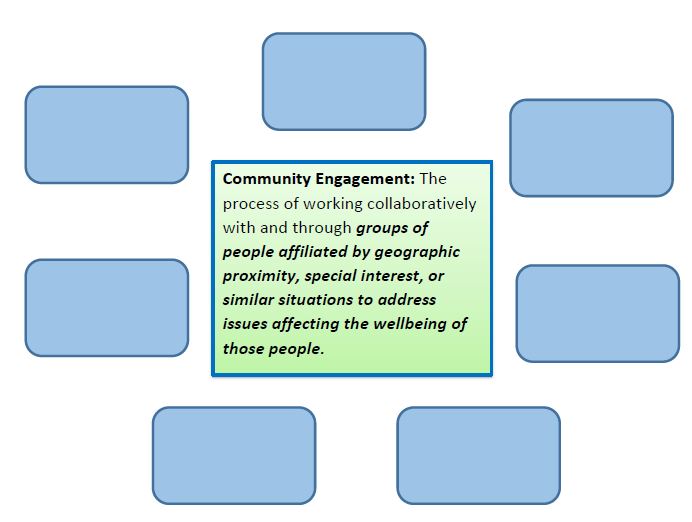 [Speaker Notes: To Know: Transition to Community Engagement

To Say: 
We know that the impact of trauma on children and families are felt not just within the school walls, but also across community settings, in other service systems, places of employment, after school programs, public safety services, medical and mental health systems, place of worship and so on. The most effective approaches to reaching and supporting families impacted by trauma often requires strong connections between schools and other parts of the community. Similar to the activity earlier about who is family, please consider a broad definition of ‘community’ and turn and talk to fill in the blue spaces with names or roles of potential community partners.

To Do: 
After the turn and talk: Now given this broader scope of community supports, how does the school’s role change as part of their effort to connect and collaborate with community partners? How might roles and mindsets need to be changed to facilitate effective communitywide wrap-around for children and families impacted by trauma?

References: Source: CDC def of Community Engagement…the process of working collaboratively with and through groups of people affiliated by geographic proximity, special interest, or similar situations to address issues affecting the wellbeing of those people. It is a powerful vehicle for bringing about environmental and behavioral changes that will improve the health of the community and its members. It often involves partnerships and coalitions that help mobilize resources and influence systems, change relationships among partners, and serve as catalysts for changing policies, programs, and practices (CDC, 1997, p. 9).
https://www.atsdr.cdc.gov/communityengagement/pce_what.html]
Communities
Political Support (including school board!)
Cross-sector: social services, public safety, courts, primary medical care, mental health
Business Investment
Media Coverage
Alumni
[Speaker Notes: To Know: Again, like earlier slide on first steps a school can take, there are initial or smaller steps communities can take to broaden the trauma-sensitive umbrella.

To Say: Ways for communities to embrace trauma sensitive approaches
1- share info and establish buy in from policy makers, including school board. County boards of supervisors, other agencies’ advisory boards, etc.
2- So important to think broadly about points of services and interactions for your families. Also find out if a trauma informed community network (TICN) has been formed. SCAN of Greater Richmond and Voices of Va Children are key contacts for TICN list
3- Consider how businesses can support your VTSS efforts generally and your trauma-focused efforts as well. Could range from financial support for schoolwide recognition tangibles to ongoing deep partnerships such as a primary care/mental health/community center partnership to support early ID of impacted children and families.
4- Leverage local and regional media. PSAs, family magazines, social media can all help package and share the messages.
5- Use graduates (former students and even staff) to help promote trauma-sensitive efforts.

Invite politicians to school events. 
Have student PBIS team leaders walk the politician around the school pointing out the 3-5 behavioral expectations, the matrix of behavioral teaching examples, the gotcha program, and discuss how each behavior was taught to the entire school.
Have the students talk about what a difference PBIS has meant to them. 

Keeping politicians informed assists with legislature like the "Positive Behavior for Effective Schools Act" in the US Senate (S.2111), which is companion legislation to H.R.3407. S.2111 Title: A bill to amend the Elementary and Secondary Education Act of 1965 to allow State educational agencies, local educational agencies, and schools to increase implementation of early intervention services, particularly school-wide positive behavior supports.]
Trauma-Focused 
Community Tools
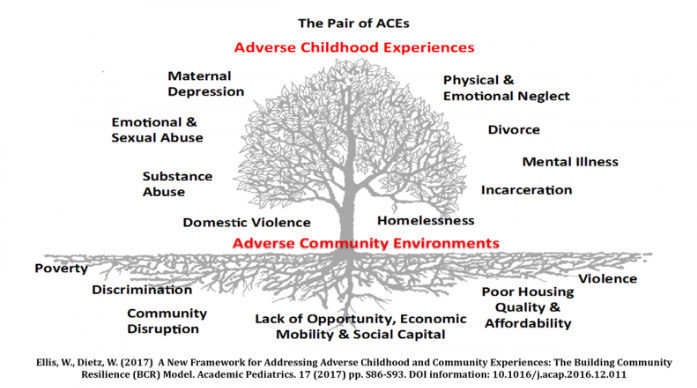 Building Community Resilience from GW University
Virginia Heals (formerly Linking Systems of Care) Toolkit and Self-Assessment
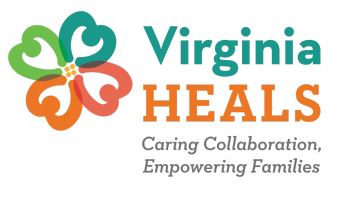 [Speaker Notes: To Know: These are a couple Virginia-specific examples of initiatives to focus at a holistic, interdependent community level. 


To Say: As you think about strengthening community engagement around supporting trauma sensitive approaches, there are several sources and tools available to communities. In addition to trauma informed community networks in nearly 24 communities around the state, also consider these frameworks:

Building Community Resilience- https://publichealth.gwu.edu/departments/redstone-center/resilient-communities 

The Building Community Resilience (BCR) collaborative sees community resilience as an essential factor in improving public health outcomes. Community resilience originates from buffers in communities and families to protect individuals from the accumulation of stress due to adverse childhood experiences, such as exposure to emotional and sexual abuse, maternal depression, neglect or incarceration. When these exposures are experienced in adverse community environments (ACEs), characterized by violence, racism, or poverty, for example, the effects are compounded and often lead to multi-generational stress and poor health outcomes.

The work of BCR is to build networks that foster resilience against the stressors that can become toxic to a child’s development and long-term health: Adverse Childhood Experiences occur in Adverse Community Environments – the “Pair of ACEs.”

And 2) Virginia Heals (formerly Linking Systems of Care for Children and Youth Va- http://virginiaheals.com/

Trauma Informed Agency Self Assessment- 
http://virginiaheals.com/wp-content/uploads/2019/01/linking_systems_of_care_toolkit_trauma_self_assessment.pdf 

References:
https://publichealth.gwu.edu/departments/redstone-center/resilient-communities 
http://virginiaheals.com/]
Possible First Steps for a Community
Identify key players in your broader community; think broadly; make an ‘open call’ to other agencies, organizations, communities of worship, existing coalitions and connected individuals. 
Conduct a Community Resource Mapping; one example is available from Virginia Heals.
Consider creating or expanding a Trauma Informed Community Network or other structure.
[Speaker Notes: To Know: Many communities across the state have formed Trauma Informed Community Networks, this is one possible route to supporting cross-disciplinary efforts around building trauma sensitive communities broadly. A list of current TICNs in Virginia is at https://vakids.org/trauma-informed-va/trauma-informed-community-networks.

To Say: There is no one right way to initiate or support a community-level focus on trauma. It is important to be open and transparent in your planning and implementation efforts, set clear goals based in needs assessments and resource mapping and have a sustainable plan. Here are a few ideas that may (or may not) fit your specific community.

To Do: If time allows, explore if your community has an existing Trauma Informed Community Network (TICN). If so, explore how VTSS efforts can intersect with it. If not, consider how to take first steps towards mapping resources and moving towards a TICN or similar cross-disciplinary effort in your community.

References: http://virginiaheals.com/wp-content/uploads/2019/07/Community-Resource-Mapping-Facilitators-Guide.pdf]
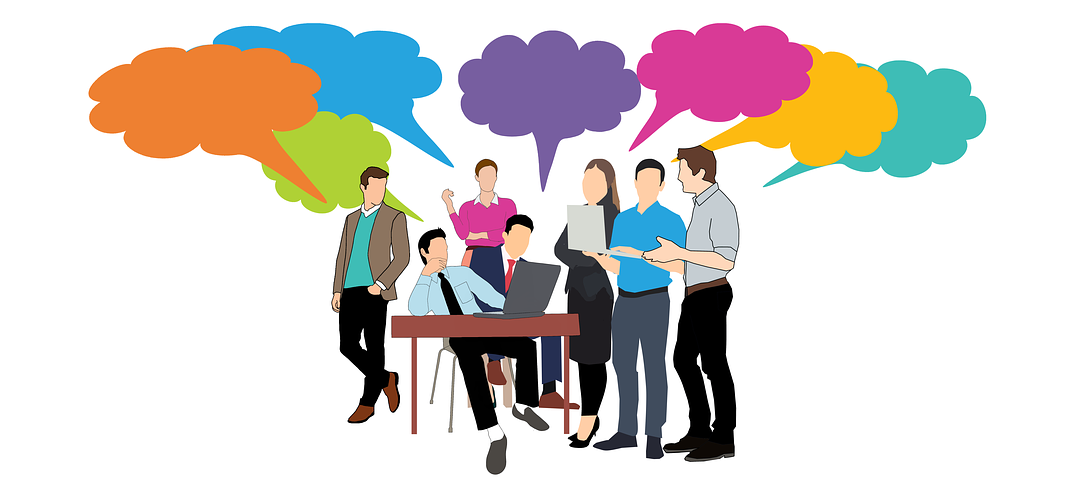 Team Talk
Team Talk: Review the “How”
Are we ready to engage in the work?
How will we begin implementation of the work?
Fill this in on your  Action Plan under “Objectives and Action Planning”
[Speaker Notes: To Know: Action planning supports engagement in the work and next steps

To Say: We’ve now completed the module “Families and Communities as Partners”. This your time to pause and reflect on the “how”. Are you ready to engage in the work? How will you begin implementation of the work? Please fill this in on your action plan under objectives and action planning.

Handout: Action Planner]
References
Core Beliefs for Family Engagement  (Henderson et al., 2007; Mapp et al, 2017)
Joining Together to Create a Bold Vision for Next-Generation Family Engagement: Engaging Families to Transform Education, report from Global Family Research Project for the Carnegie Corp. (Weiss et al., Oct 2018)
SAMHSA Concept of Trauma and Guidance for a Trauma-Informed Approach (Oct 2014)
[Speaker Notes: https://store.samhsa.gov/sites/default/files/d7/priv/sma14-4884.pdf]